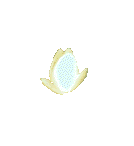 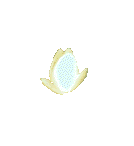 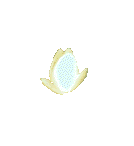 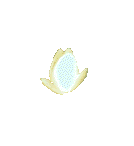 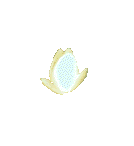 Chào mừng quý thầy cô về dự
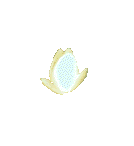 MÔN: TỰ NHIÊN VÀ XÃ HỘI
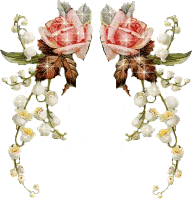 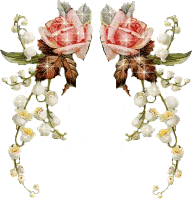 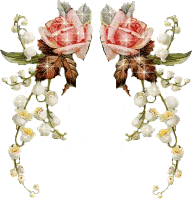 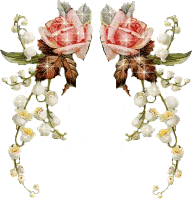 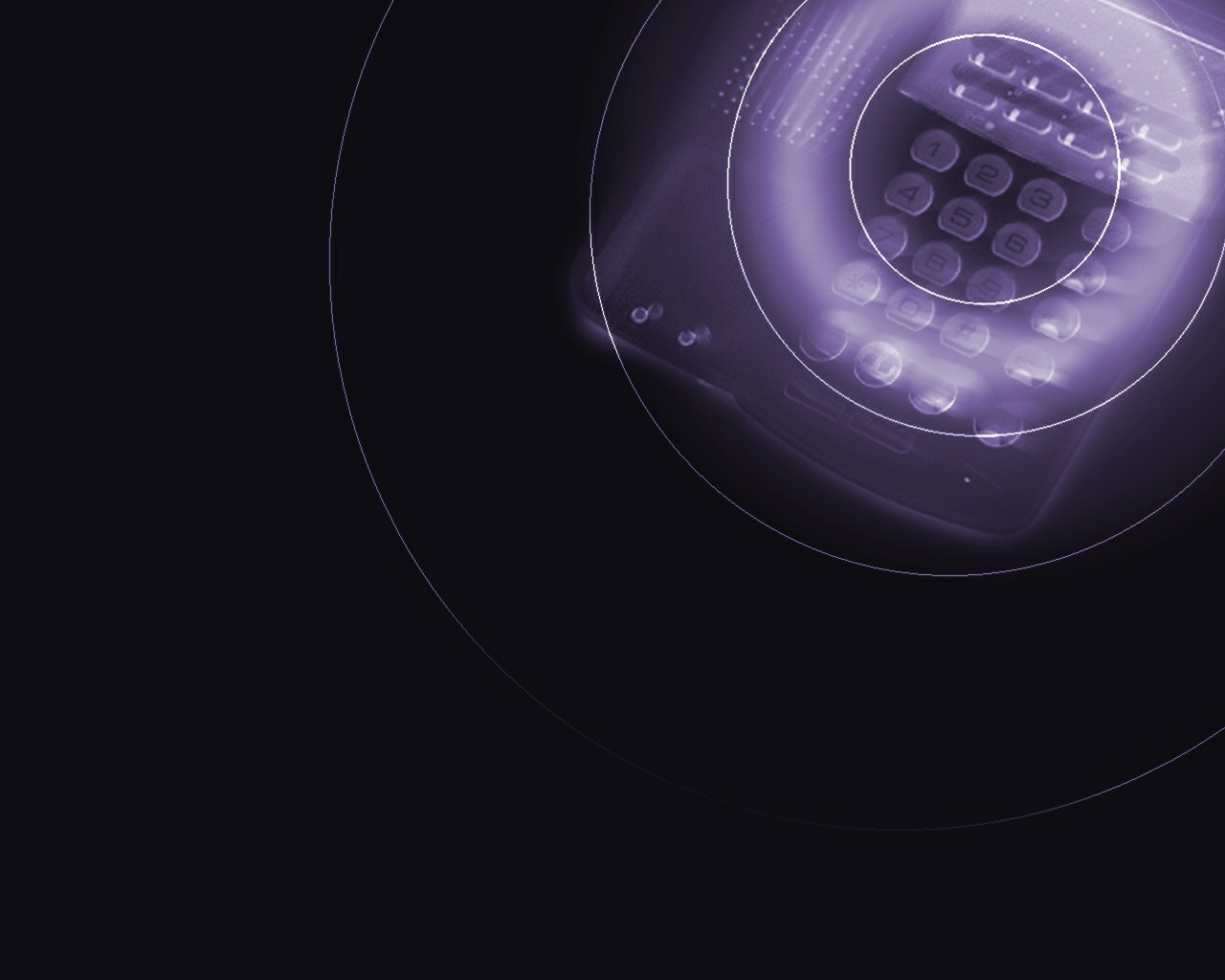 Kiểm tra bài cũ?
1) Hãy kể tên các môn học mà em được học ở trường?
2) Hãy nói tên một môn học mà em thích nhất và giải thích vì sao?
3) Em cần học tập với thái độ như thế nào để đạt được kết quả tốt?
=
BÀI TẬP TRẮC NGHIỆM
Hãy chọn chữ cái trước câu trả lời em cho là đúng nhất:
 Hoạt động nào sau đây không phải là hoạt động diễn ra trong giờ học ?
  a. Thảo luận nhóm.
  b. Dọn vệ sinh khu vực.
  c. Trình bày sản phẩm.
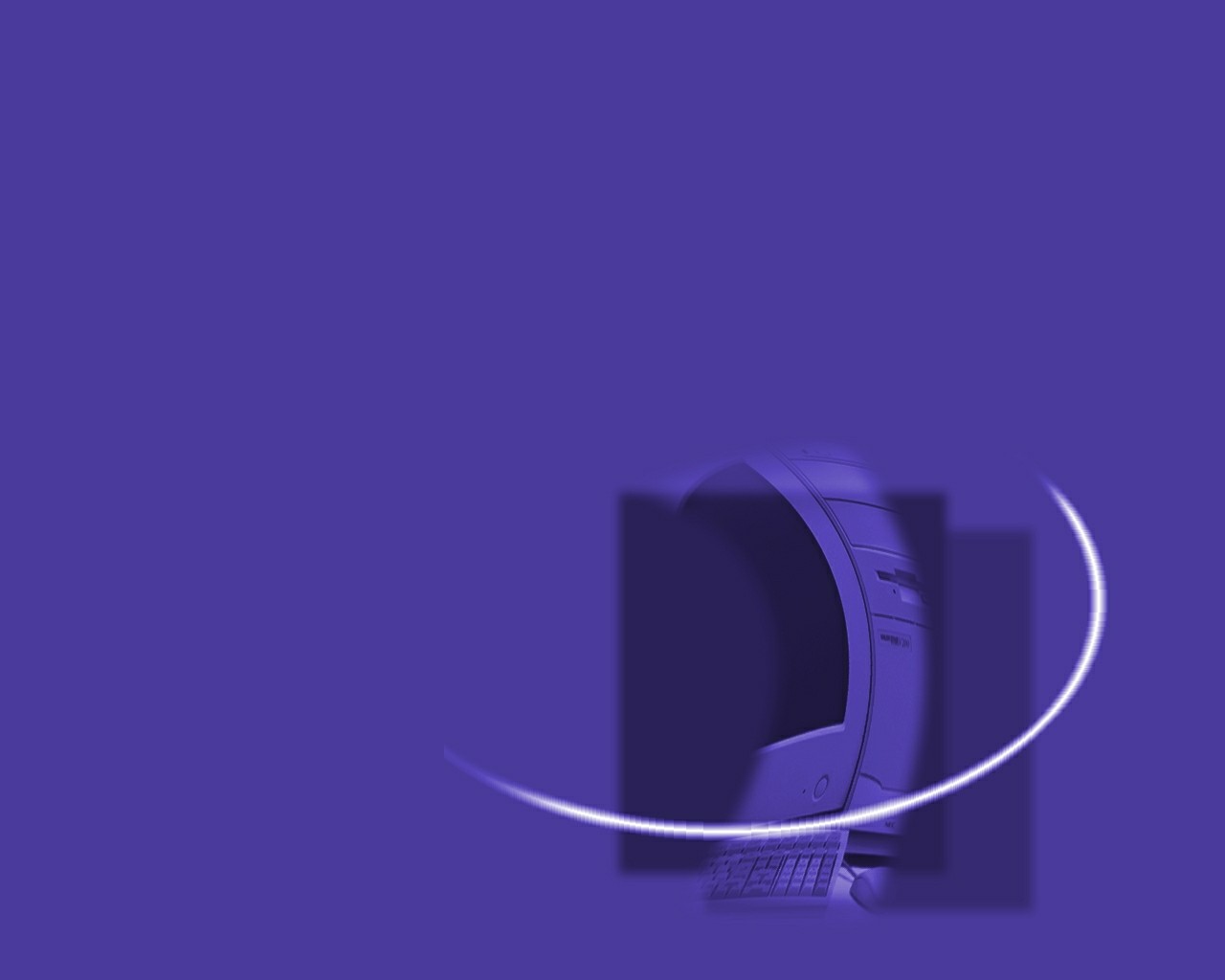 Tự nhiên và Xã hội
Một số hoạt động 
ở trường (tt)
QUAN SÁT-THẢO LUẬN
Quan sát 6 hình ở sách giáo khoa trang 48-49, thảo luận nhóm và trả lời các câu hỏi sau:
 
 - Hình thể hiện hoạt động gì?
 - Hoạt động đó diễn ra ở đâu?
 - Hoạt động đó có lợi ích gì?
 - Thái độ của các bạn trong hình như  thế nào?
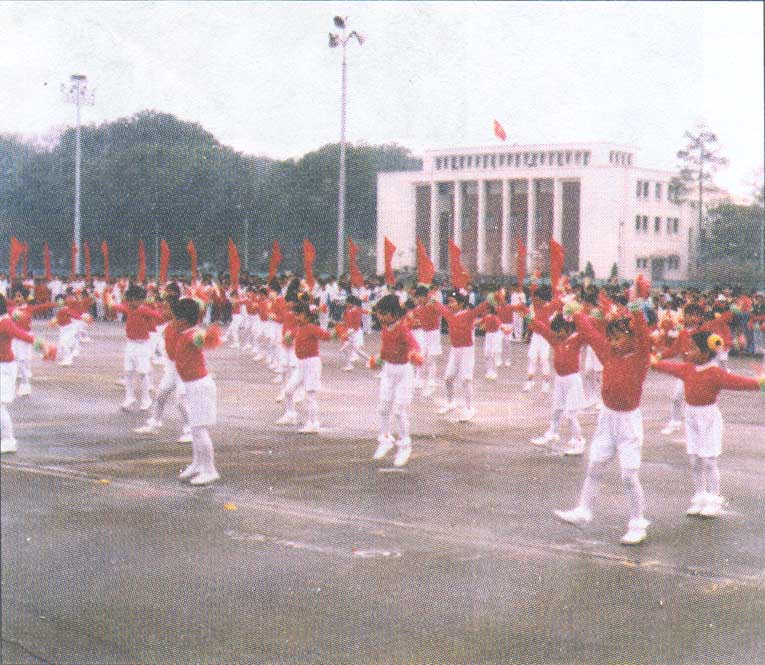 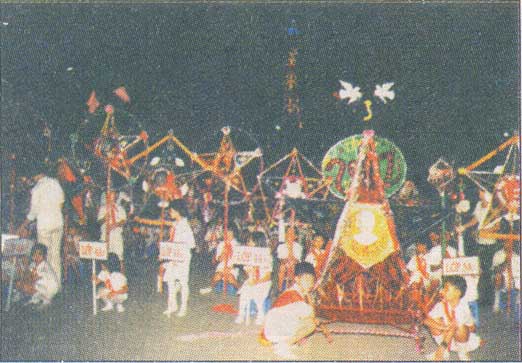 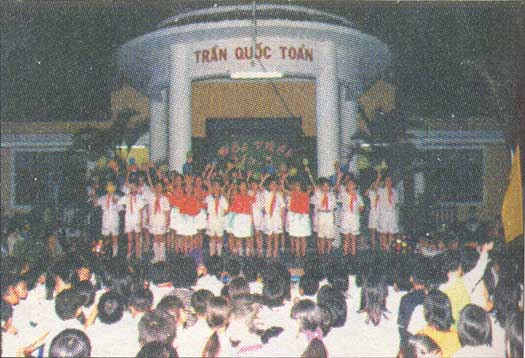 1
2
3
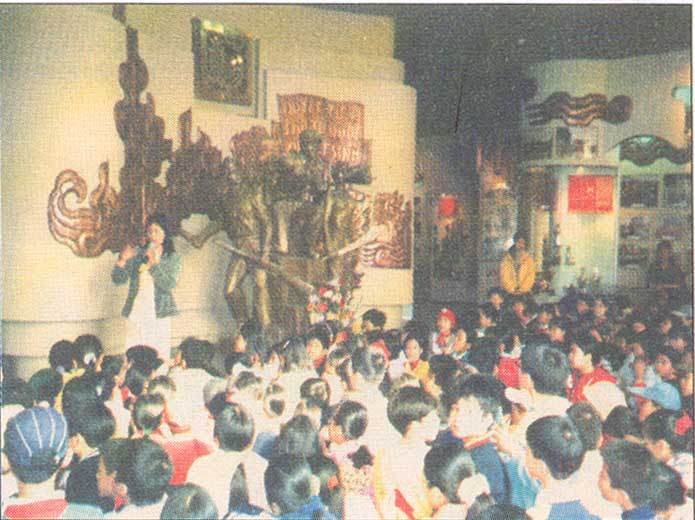 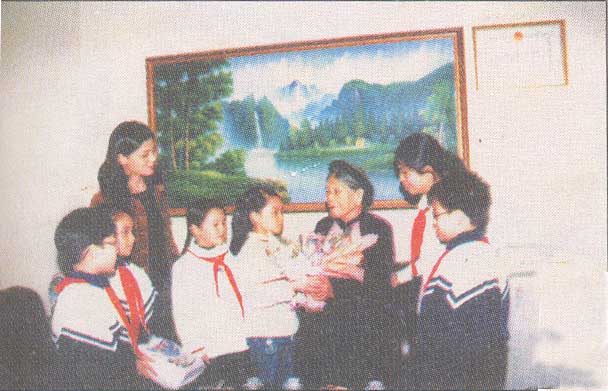 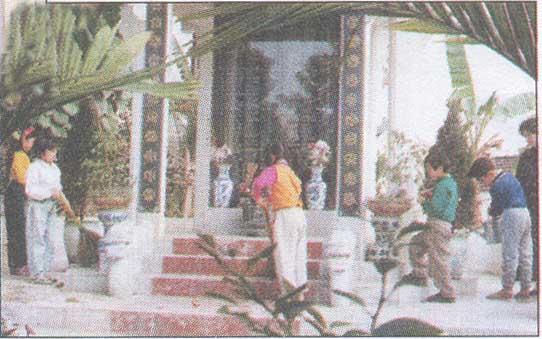 4
5
6
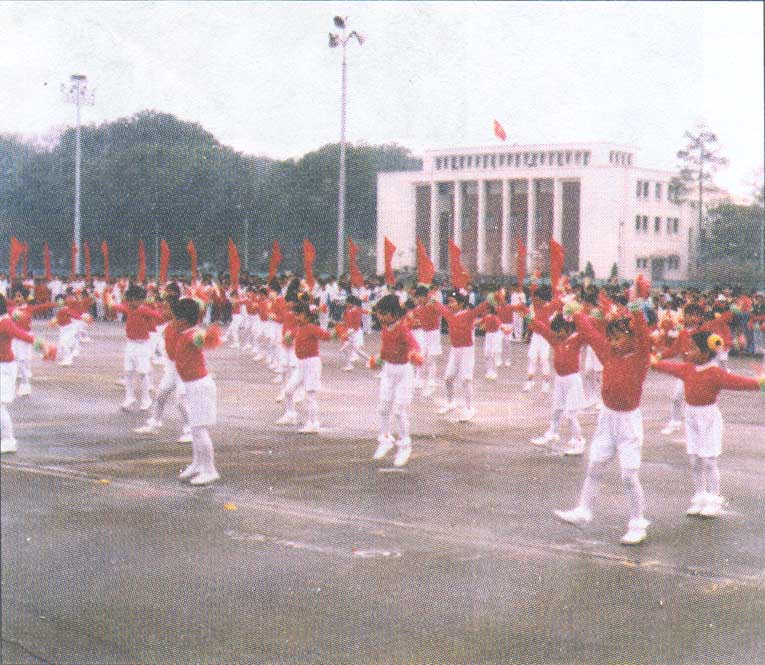 Đồng diễn thể dục
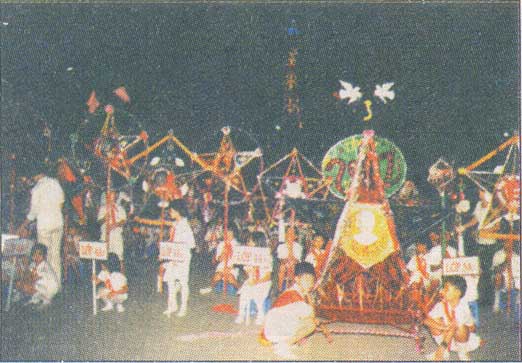 Vui chơi đêm trung thu
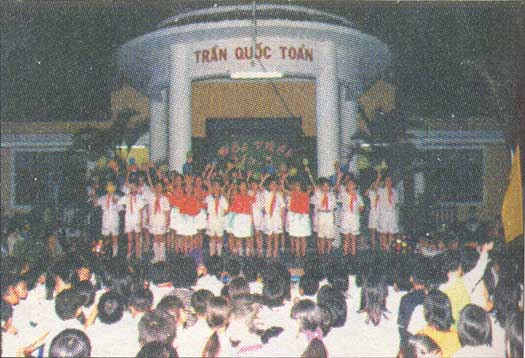 Biểu diễn văn nghệ
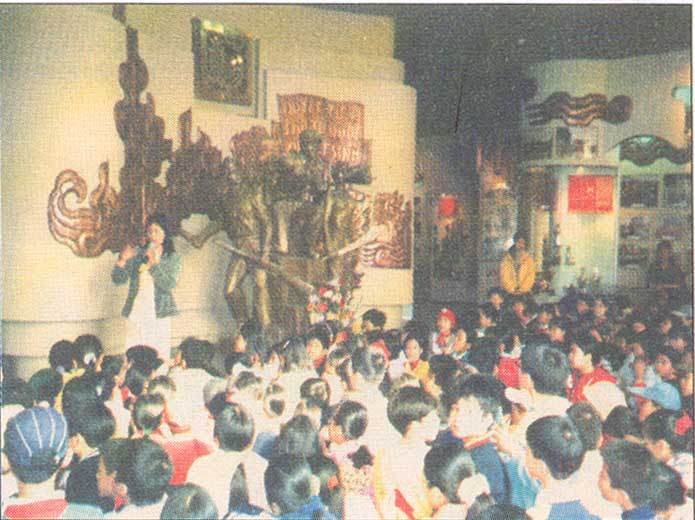 Thăm viện bảo tàng
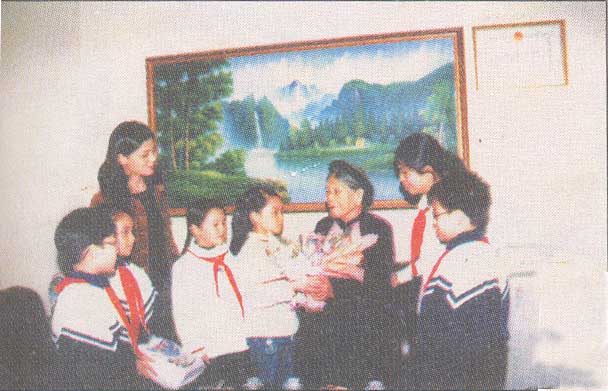 Thăm gia đình thương binh, liệt sĩ
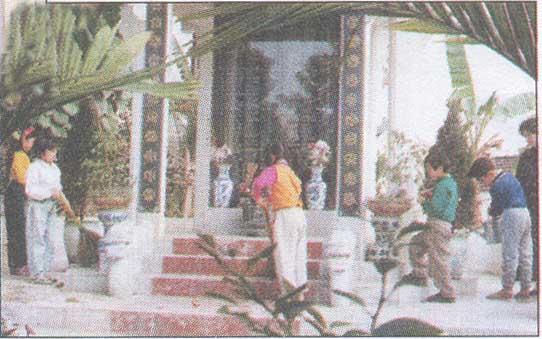 Chăm sóc đài tưởng niệm
LÀM VIỆC CÁ NHÂN
Hãy giới thiệu  một số hoạt động ở trường mà em được tham gia?
MỘT SỐ HOẠT ĐỘNG DIỄN RA Ở TRƯỜNG
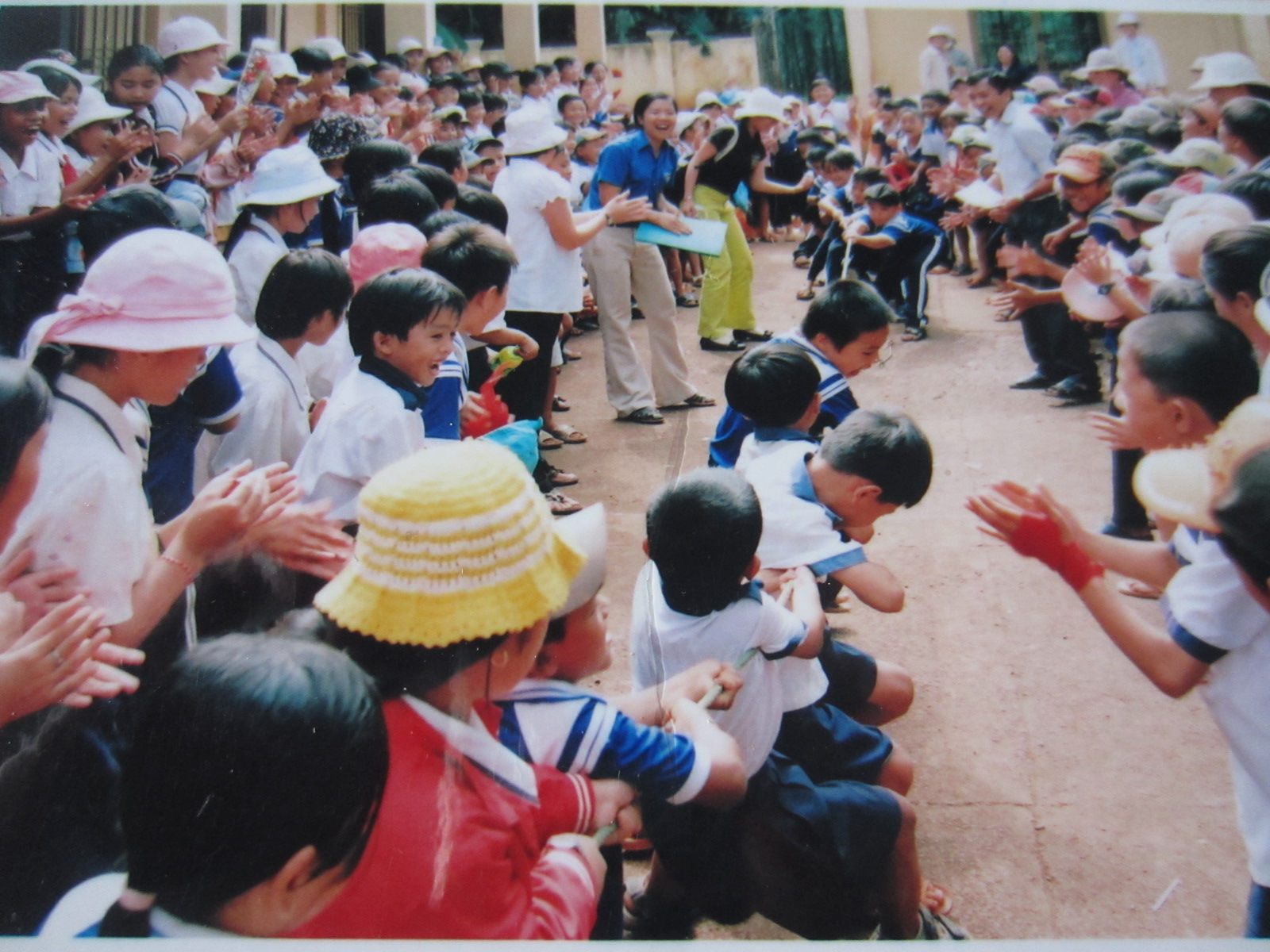 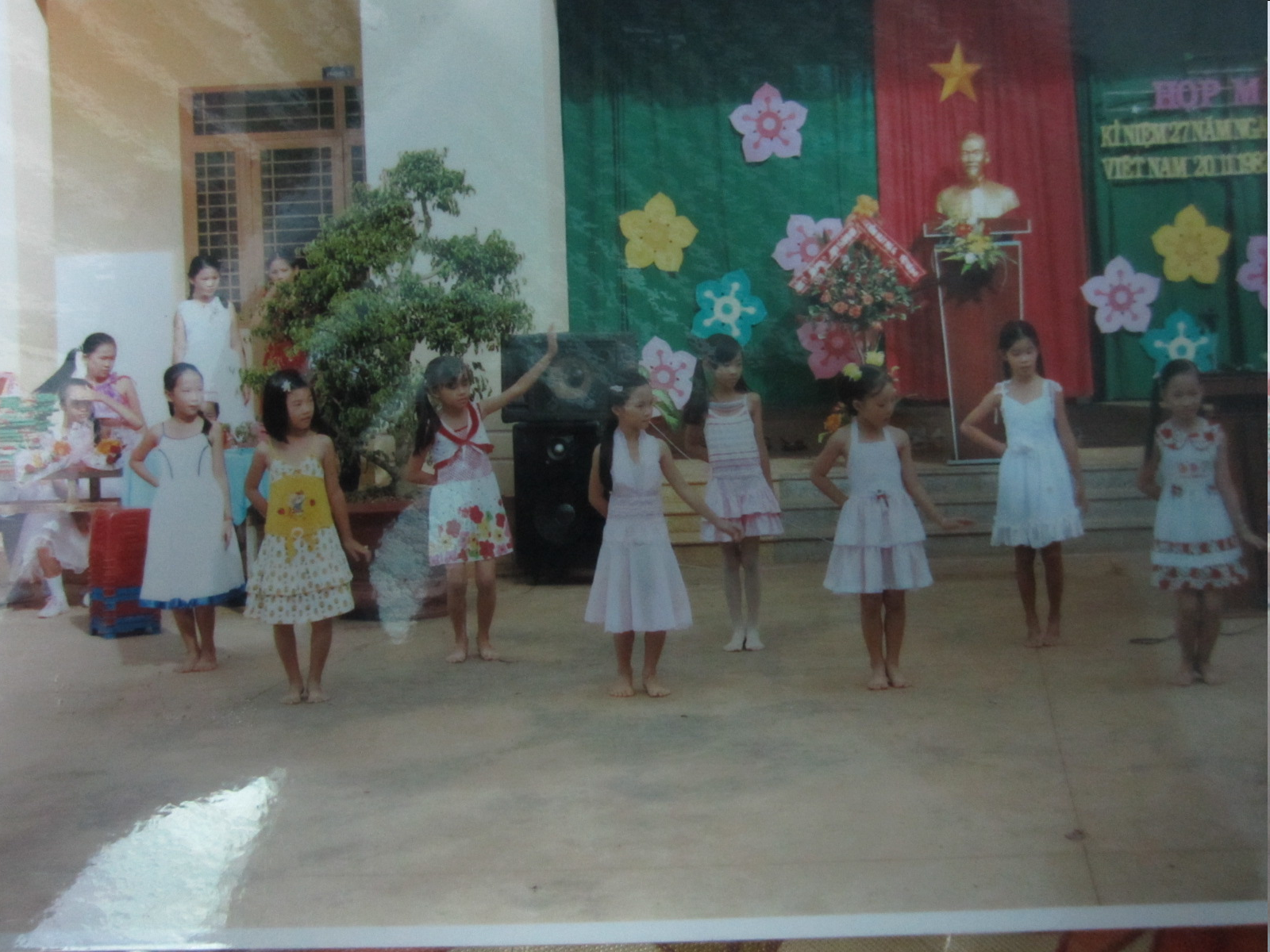 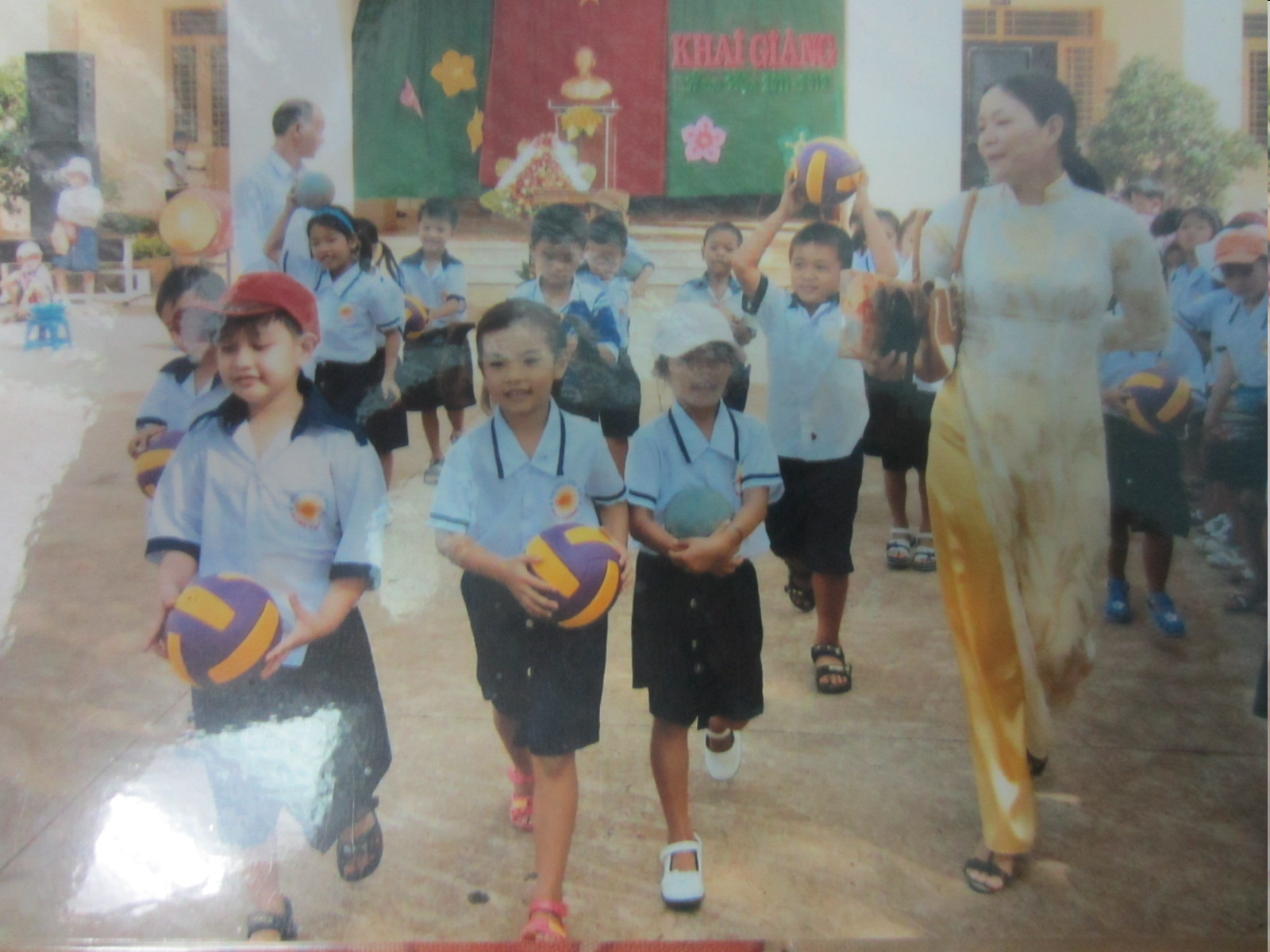 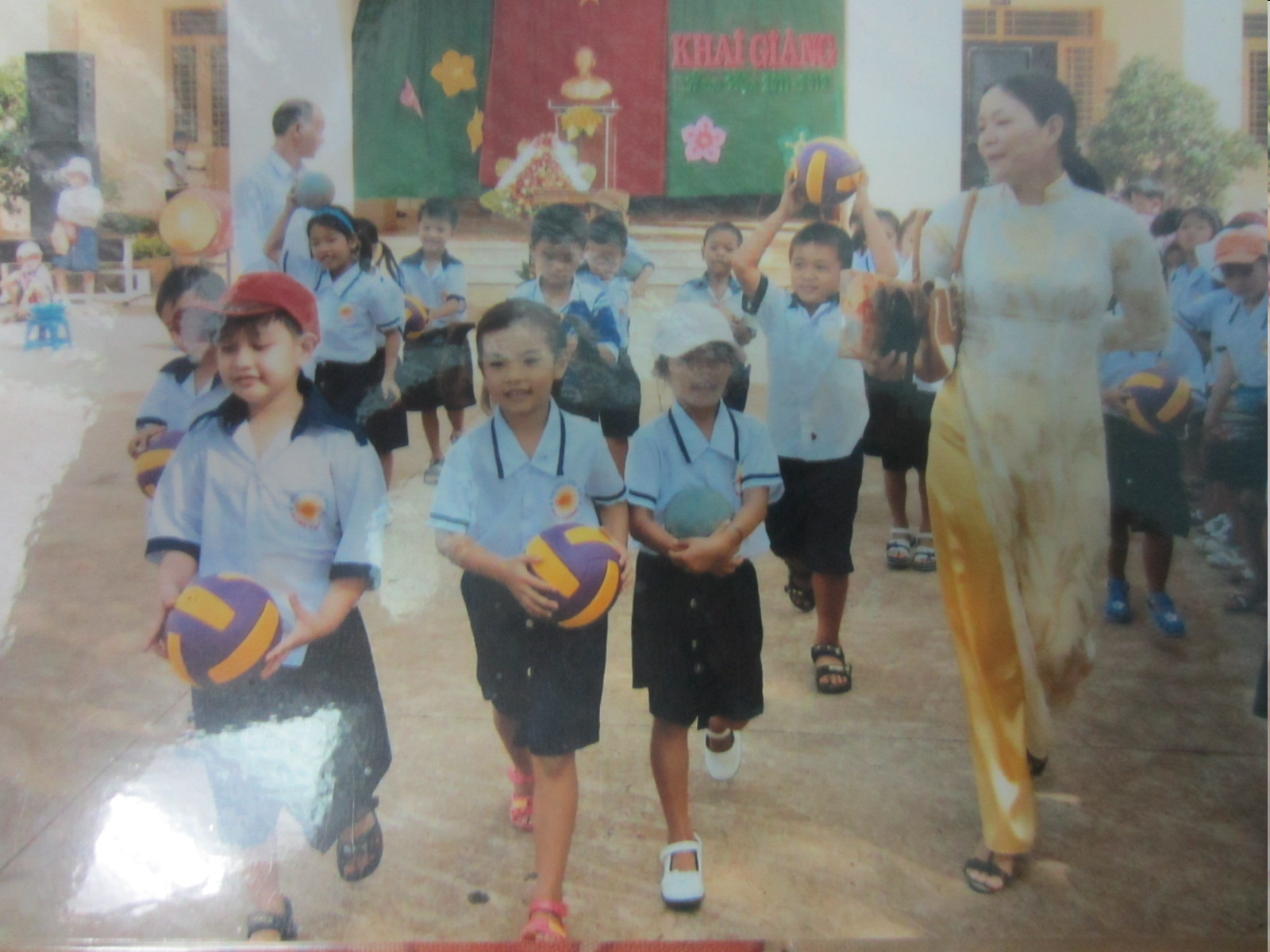 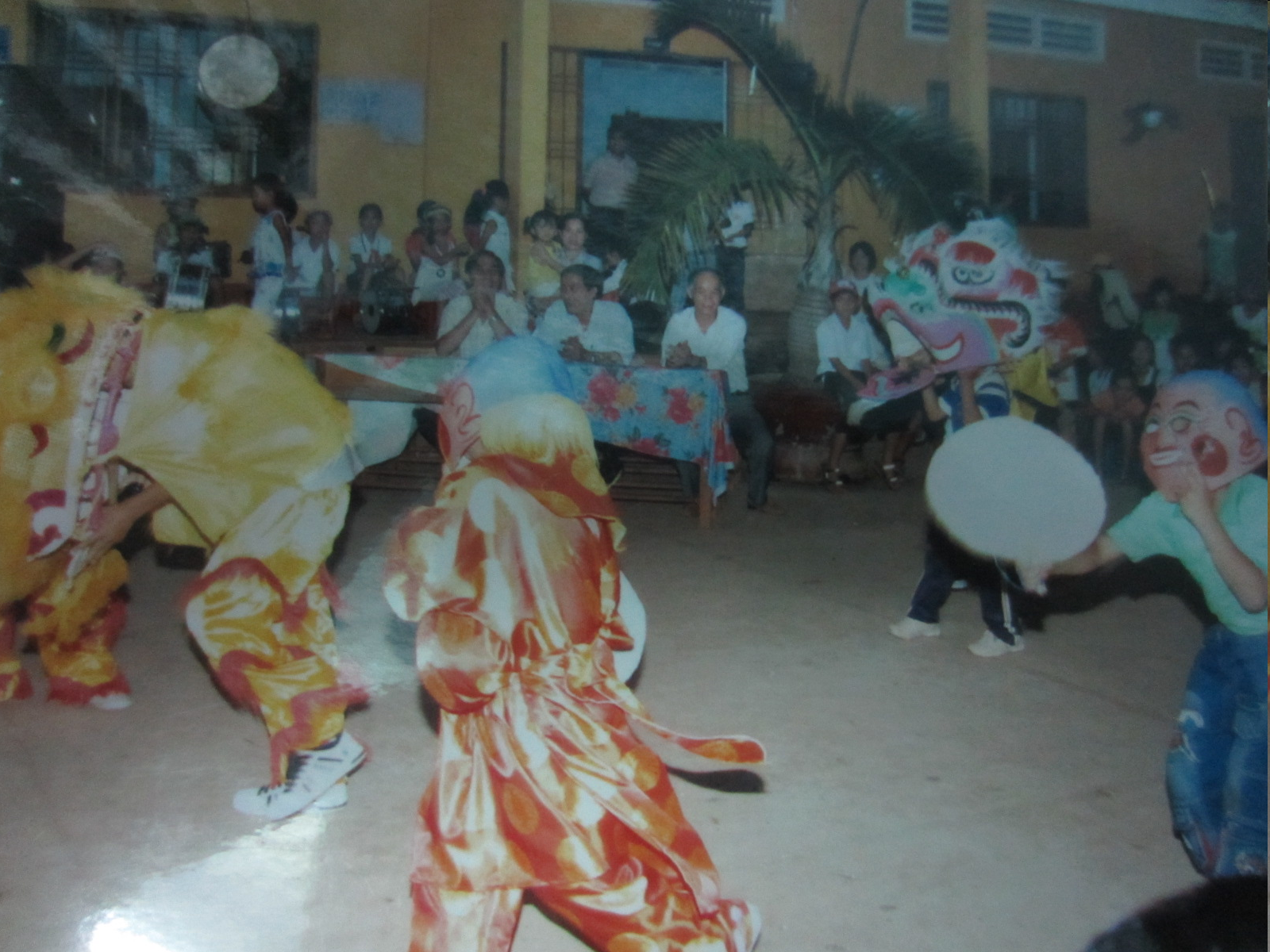 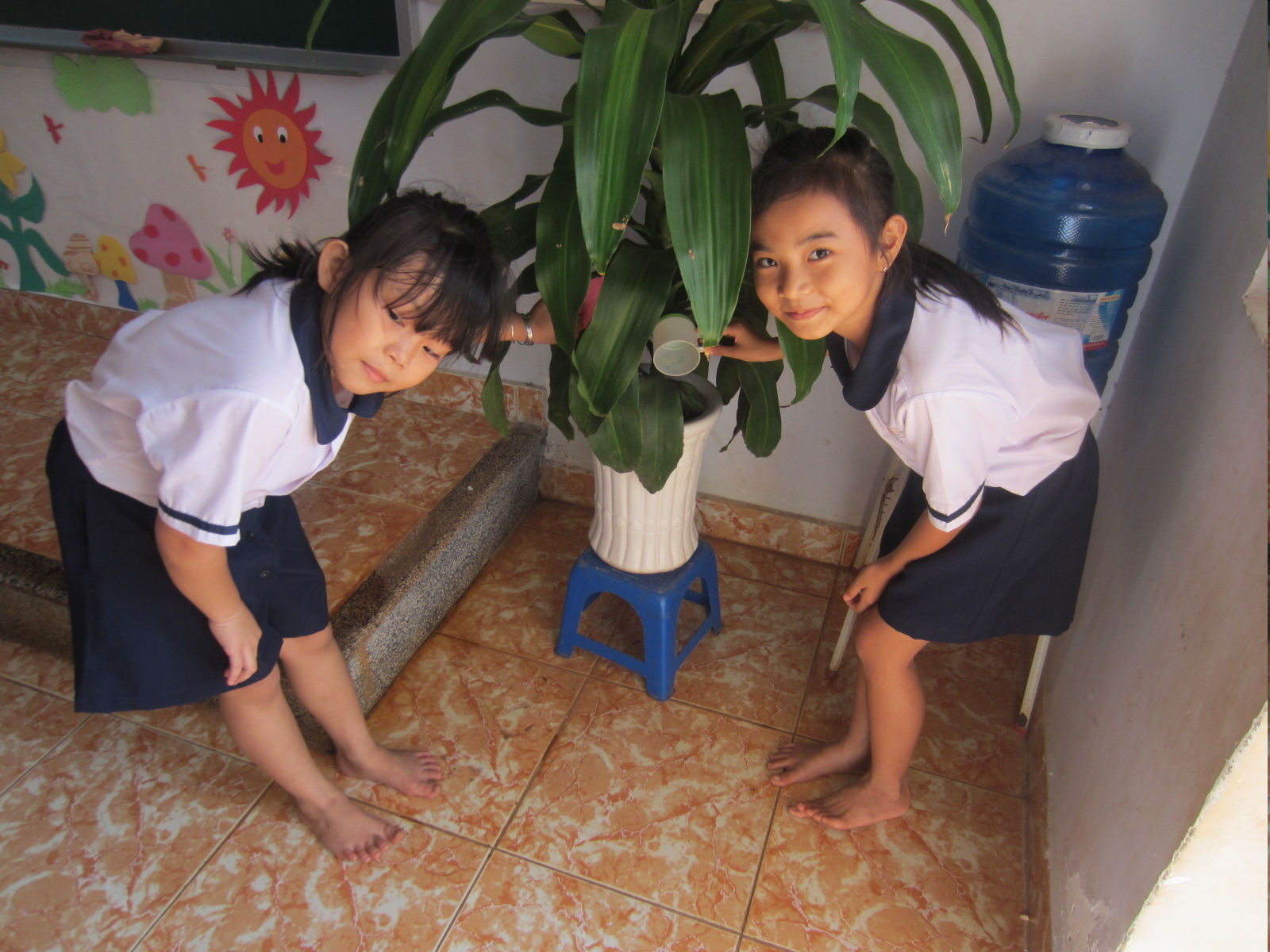 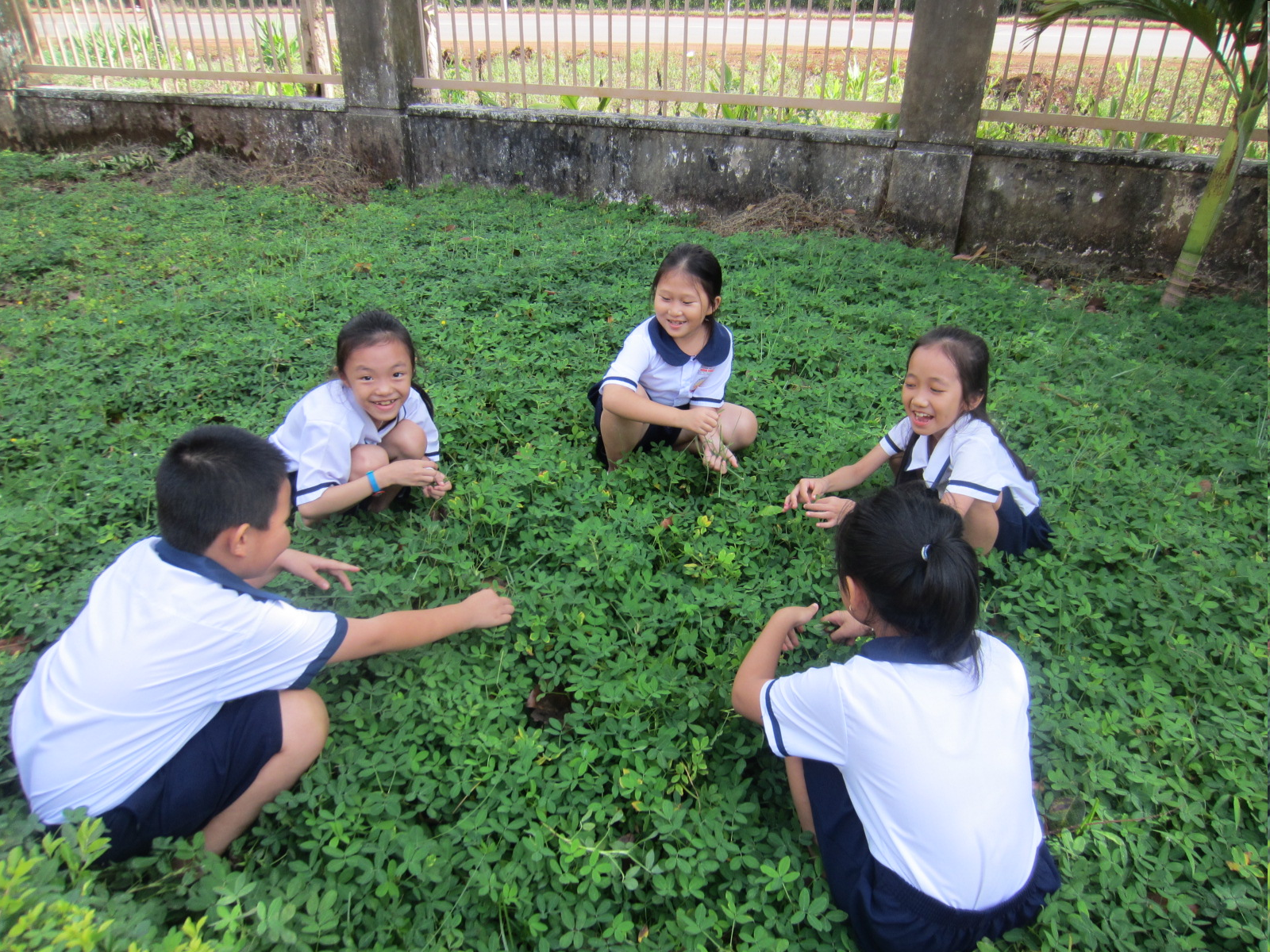 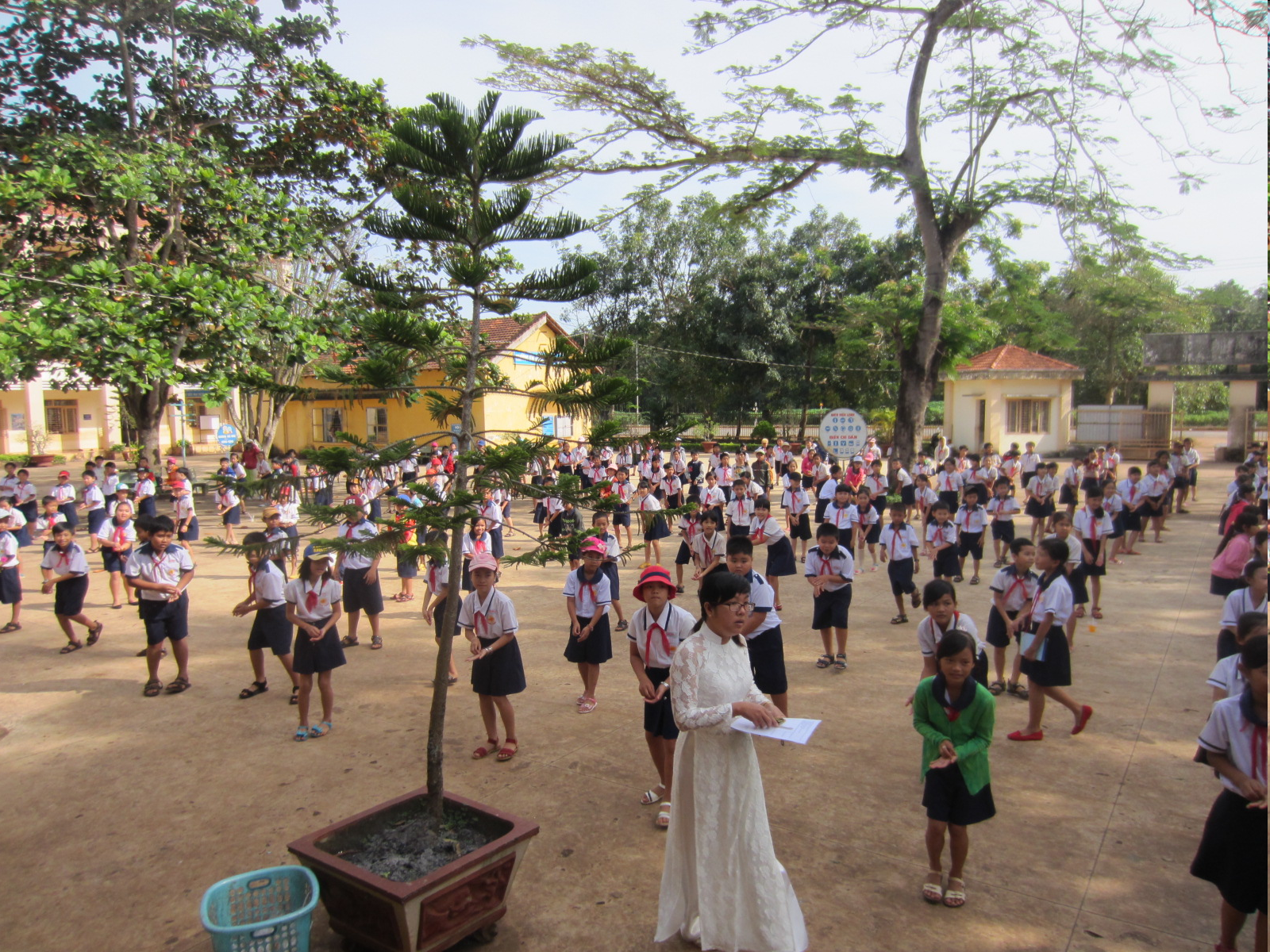 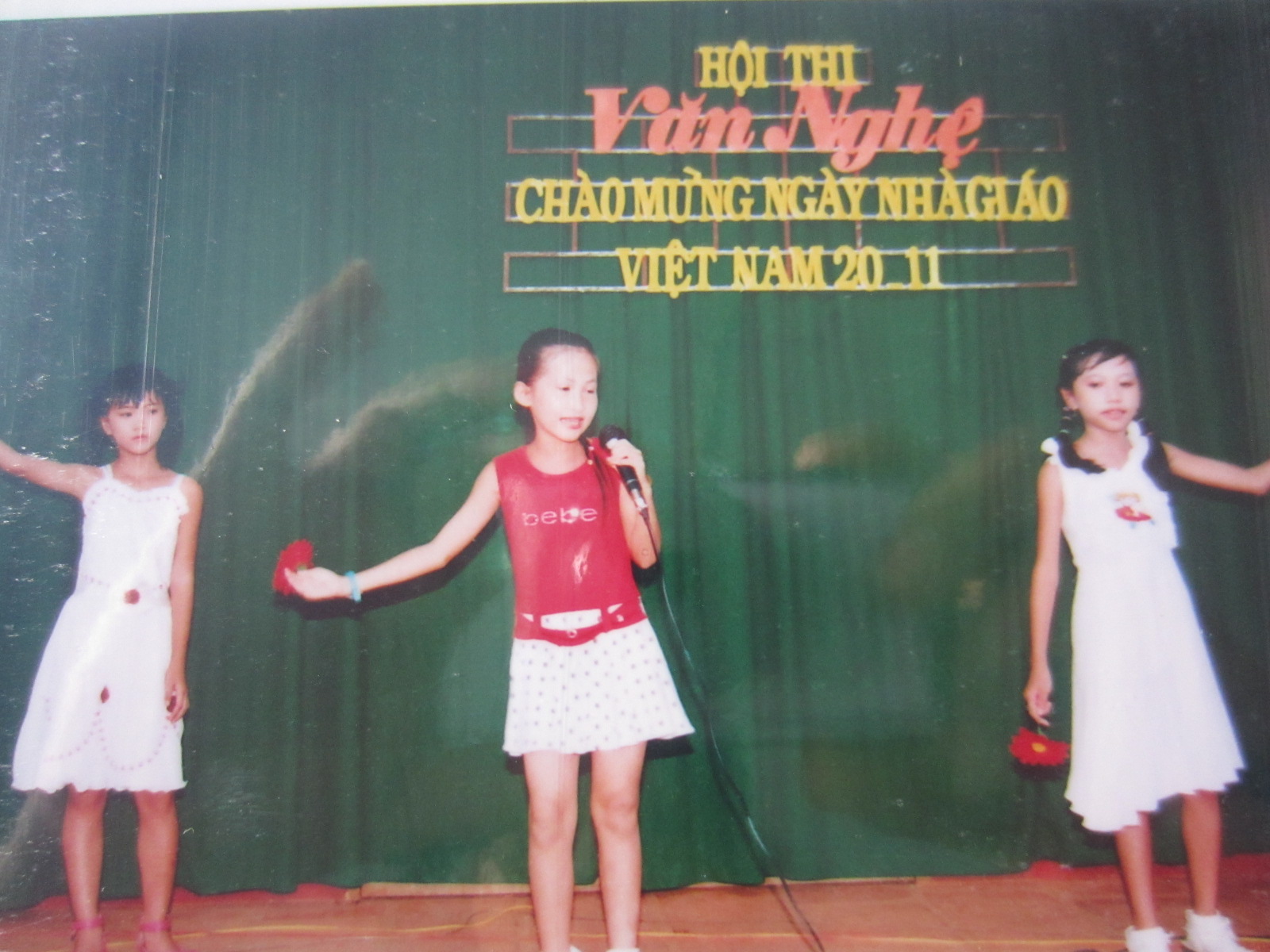 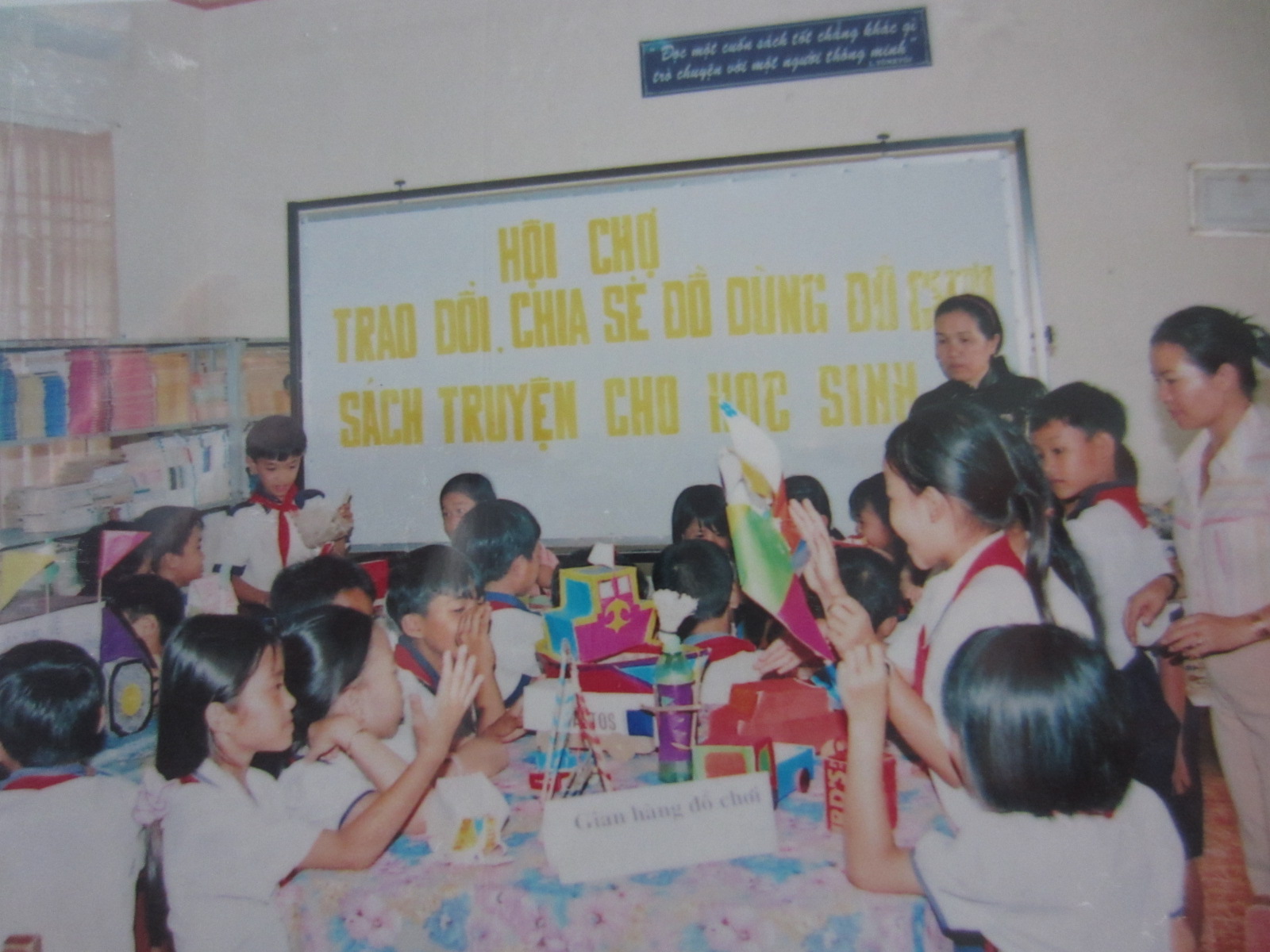 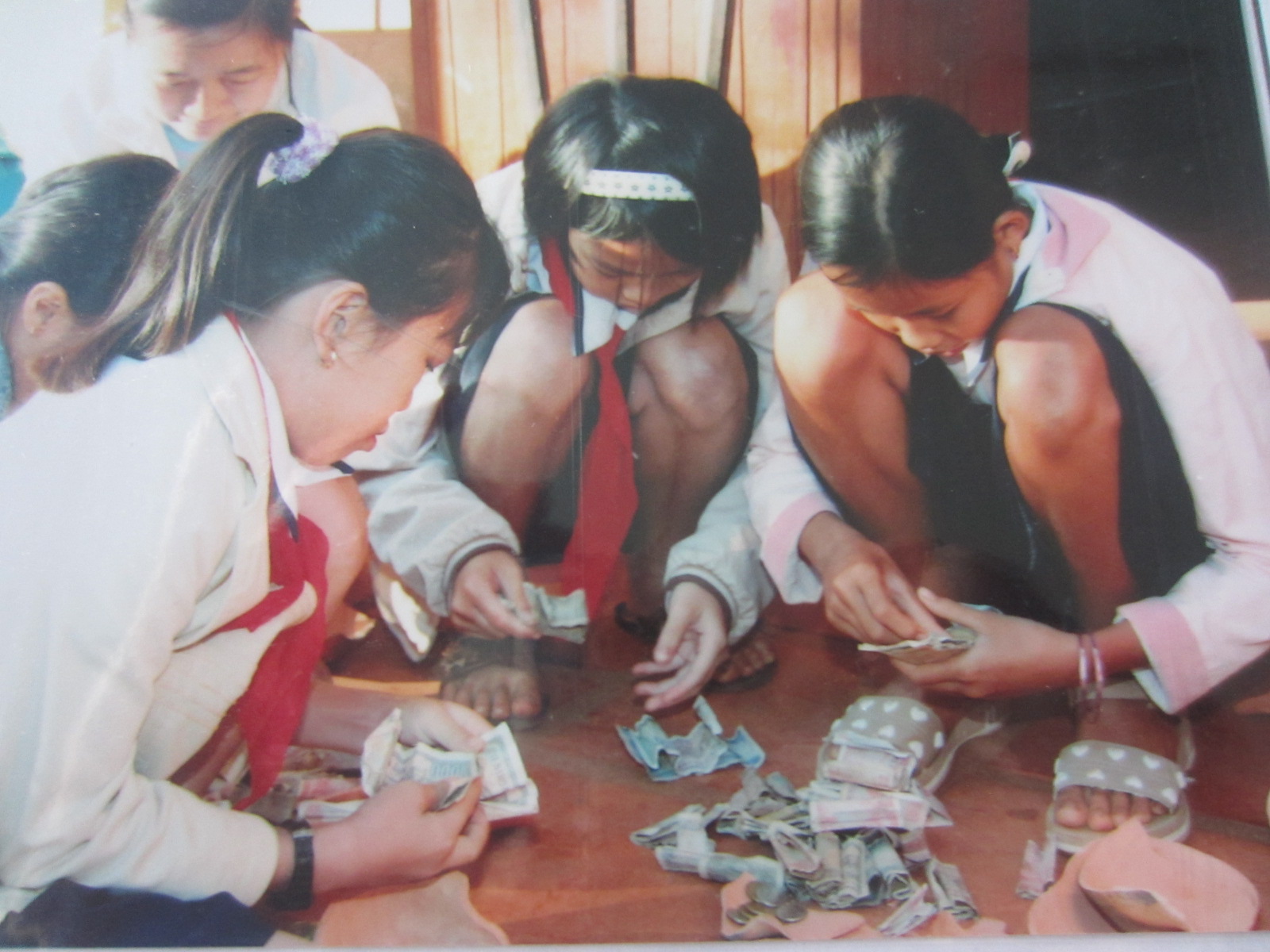 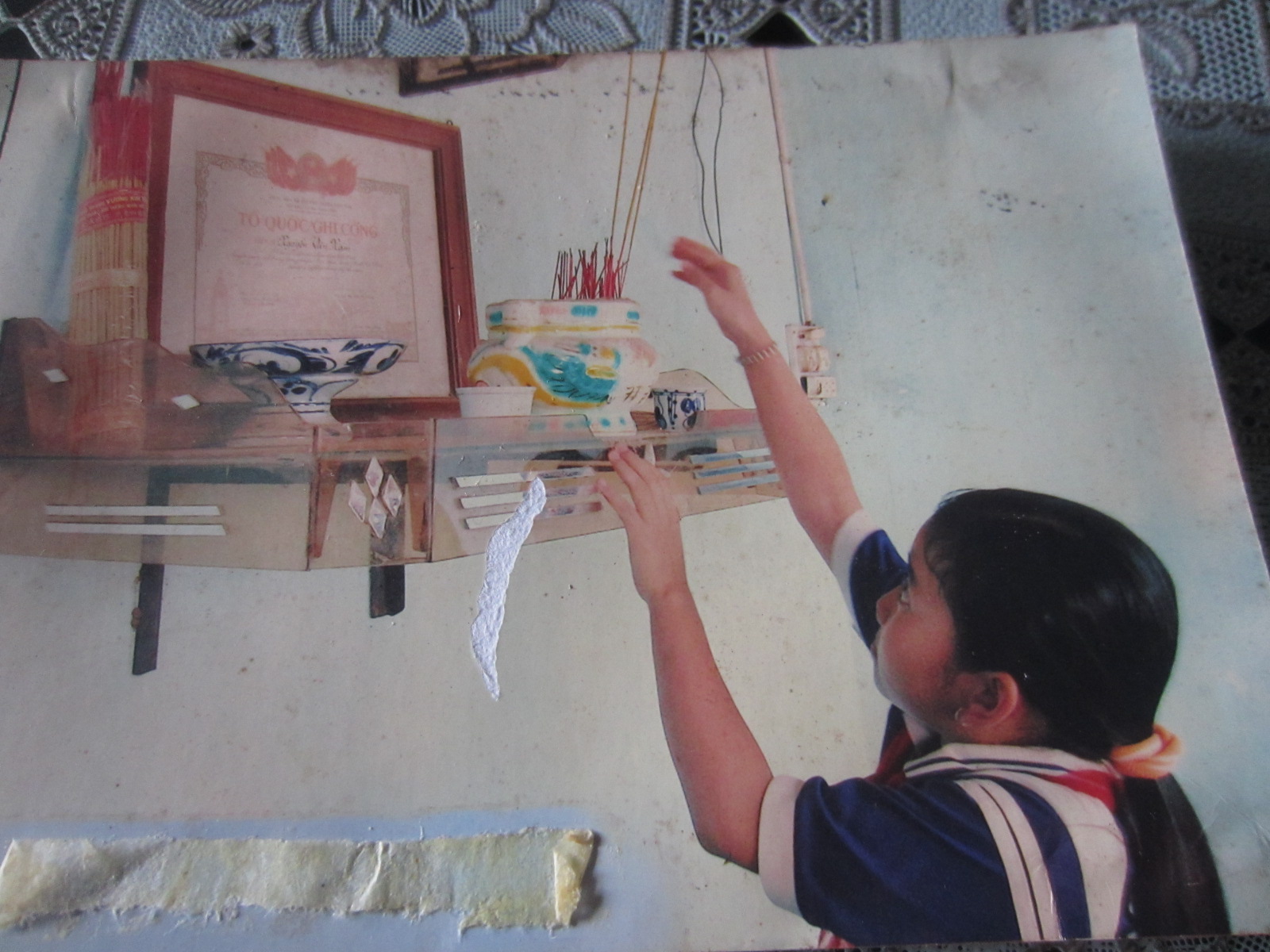 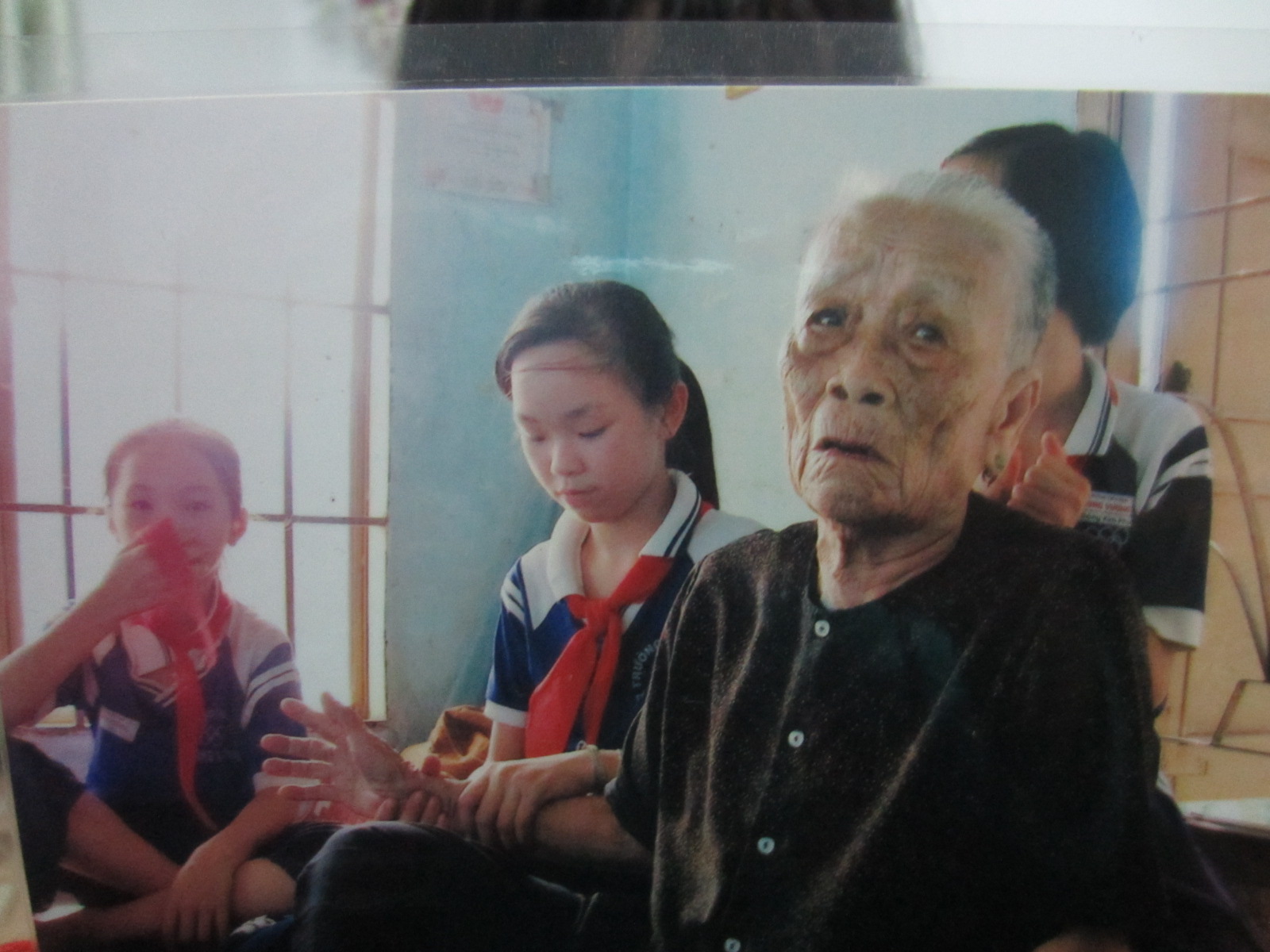 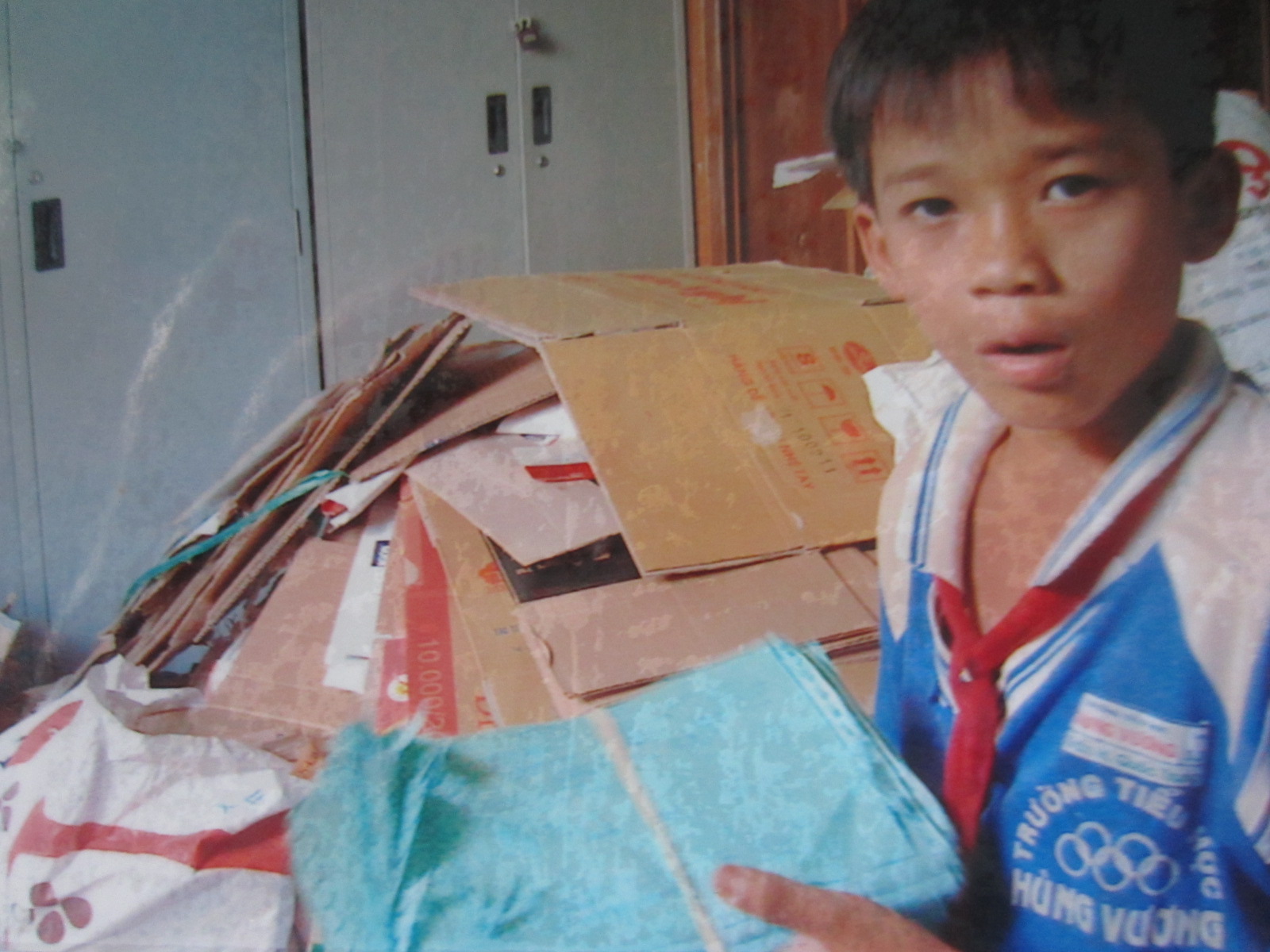 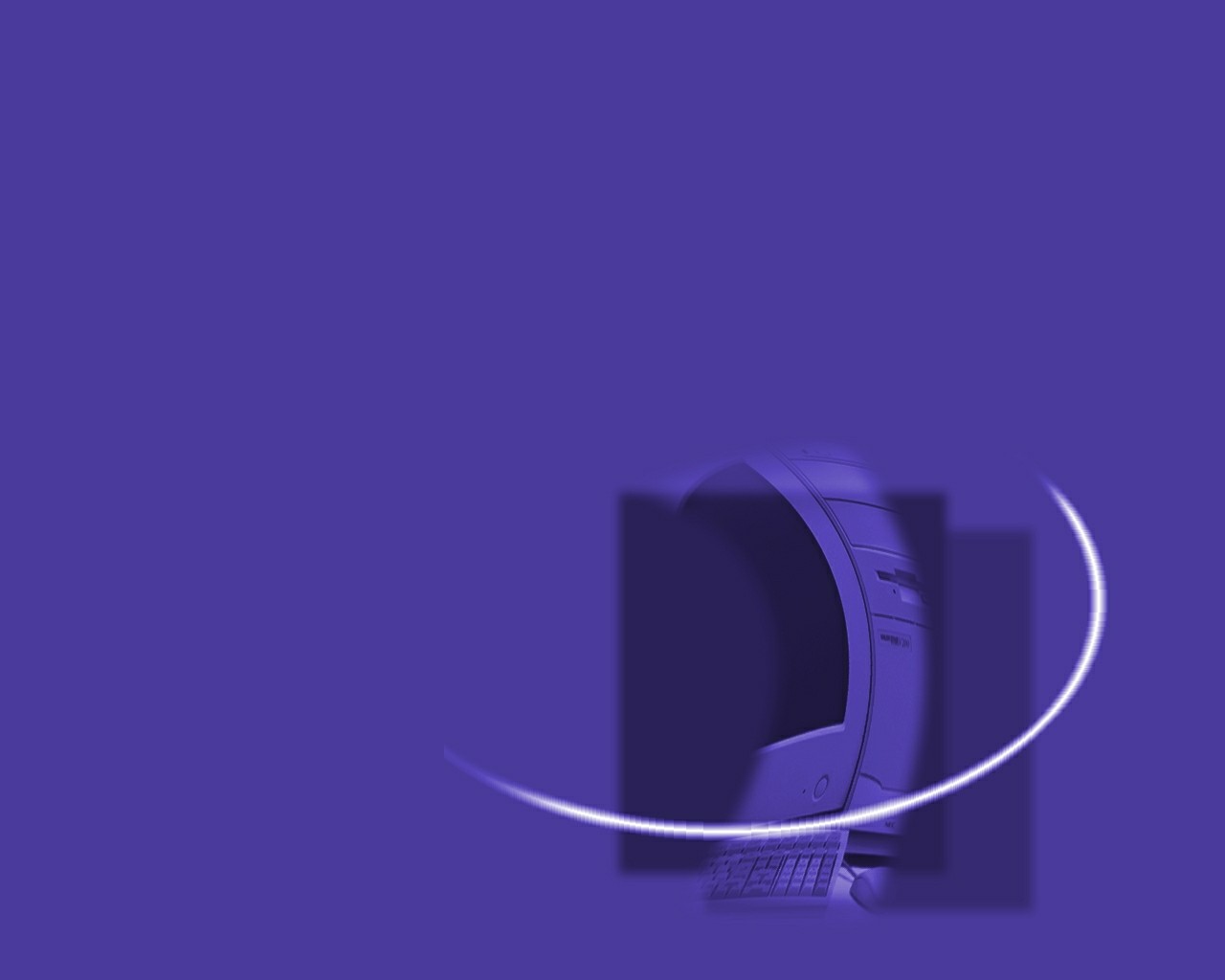 Tự nhiên và Xã hội
Một số hoạt động ở trường (tt)
Ngoài hoạt động học tập, chúng ta còn tham gia một số hoạt động do nhà trường tổ chức như:
Vui chơi, giải trí, văn nghệ, thể dục thể thao.
 Làm vệ sinh, trồng cây, tưới cây,…
 Giúp gia đình thương binh, liệt sĩ; giúp người tàn tật, người già,…
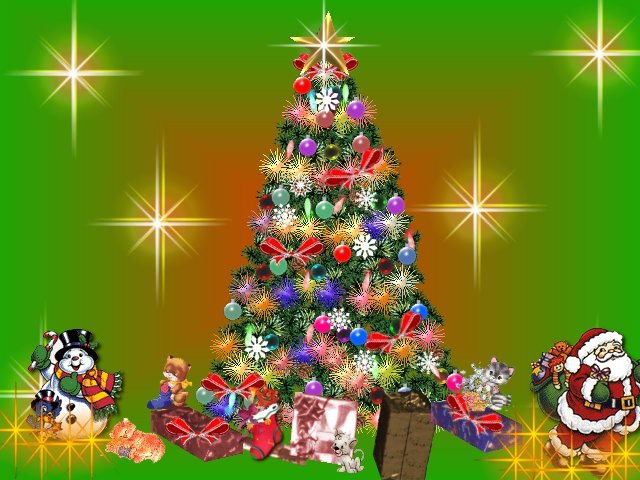 Xin chân thành cảm ơn và hẹn gặp lại!